ANNOUNCEMENTS:
Cartesian Diver lab due last night!
Archemede’s Principle lab due tonight midnight
Today 7th period review
Next week: 
Phet lab Monday
Lab Review Tuesday 
Class/Lab Wednesday
Physics Bowl Thursday 1st and 2nd: Study hall class period
Unit II-5 Exam and HW due Friday
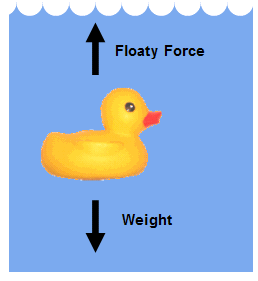 UNIT II-5: FLUIDS
Section 2: Fluids in Motion
Fluid Flow
Moving fluids can exhibit laminar (smooth) flow or turbulent (irregular) flow.
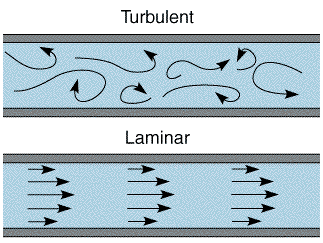 2
Fluid Flow
An ideal fluid is a fluid that has no internal friction or viscosity and is incompressible.





The ideal fluid model simplifies fluid-flow analysis.
More on viscosity later in this unit!
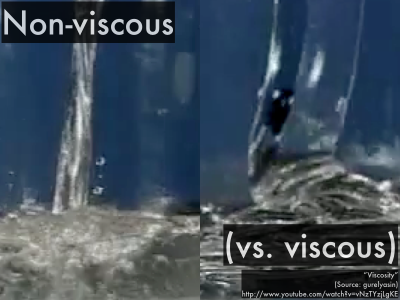 Principles of Fluid Flow
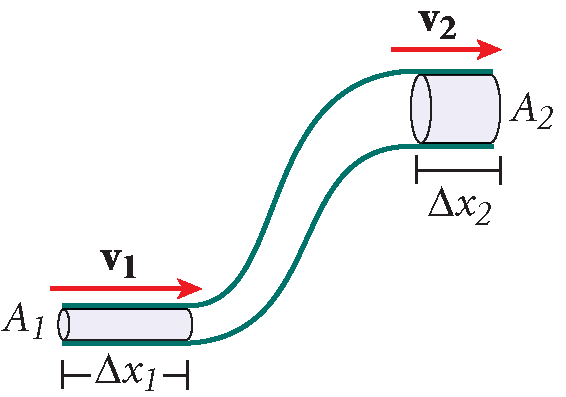 CARD!
PRINCIPLES OF FLUID FLOW
The speed of fluid flow depends on cross-sectional area.

Bernoulli’s principle states that the pressure in a fluid decreases as the fluid’s velocity increases.
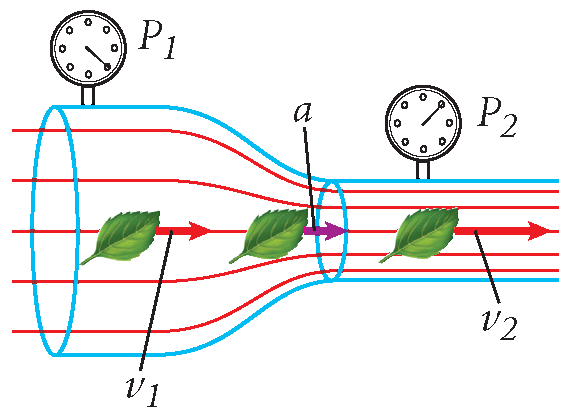 bernoulli
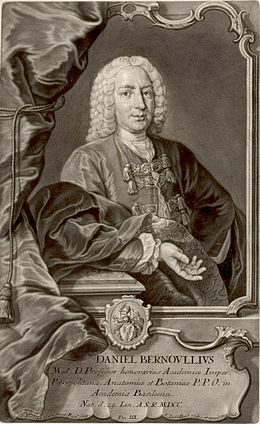 In this chapter: Daniel Bernoulli, 1700-1782
But there are more!
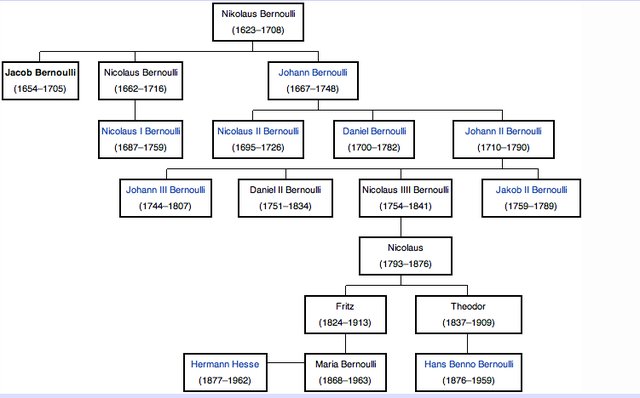 AIRPLANES:
CARS
TORNADOS
Bernoulli’s equation:
CARD!
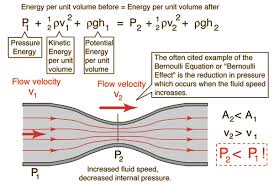 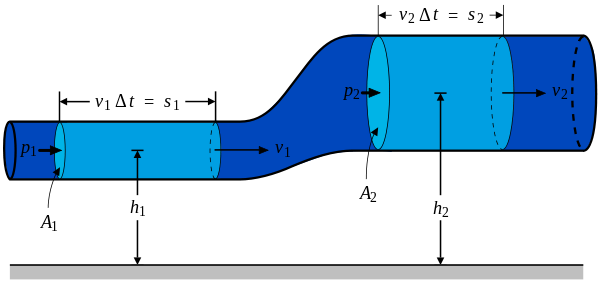